第五节  曲面及其方程
(surface)
曲面方程研究的基本问题
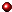 旋转曲面
(surface  of  revolution)
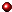 柱面
(cylindrical  surface )
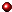 二次曲面
(quadratic  surface)
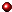 小结   思考题   作业
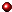 1
曲面及其方程
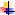 一、曲面方程研究的基本问题
研究下列两个基本问题
(1) 已知一个曲面作为点的几何轨迹时，建立曲面的方程。
(2) 已知坐标
之间的一个方程时
研究这方程所表示的曲面的形状。
2
曲面及其方程
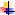 例
解
是球面上任一点,
所求方程为
特殊
球心在原点的球面方程
3
例2
求
表示怎样的曲面？
解：
配方后得到
表示球心在
半径为
的球面。
球面方程
4
曲面及其方程
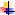 两个基本问题
研究空间曲面有
(1)已知曲面,
求方程;
(讨论旋转曲面)
(2)已知方程,
研究图形.
(讨论柱面, 二次曲面)
5
曲面及其方程
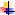 二、旋转曲面
(surface  of  revolution)
以一条平面曲线
绕其平面上的一条直线
定义
旋转一周所成的曲面,
称为旋转曲面.
这条定直线叫旋转曲面的轴.
轴
此曲线称
母线.
为方便,
常把曲线所在
母线
平面取作坐标面,
旋转轴取
作坐标轴.
6
曲面及其方程
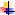 旋转过程中的特征：
如图
将
代入
得方程
7
曲面及其方程
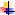 即为
旋转一周的
旋转曲面方程.
绕z轴
同理,
旋转一周的
绕y轴
旋转曲面方程为
8
曲面及其方程
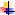 总之,位于坐标面上的曲线C,绕其上的
一个 坐标轴转动,所成的旋转曲面方程可以这样得到 :
曲线方程中与旋转轴相同的变量不动,
而用另两个的变量的平方和的平方根(加正、
负号)替代曲线方程中另一个变量即可.
9
曲面及其方程
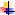 半顶角为    的
例
直线L绕另一条与L相交的直线旋转一周
两直线的交点称为
所得旋转曲面称为圆锥面.
圆锥面的顶点,
两直线的夹角
称为
圆锥面的半顶角.
试建立顶点在坐标原点O,
旋
圆锥面的方程.
转轴为z轴,
面上直线方程为
解
圆锥面方程
10
曲面及其方程
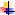 圆锥面方程
即 圆锥面方程
(用得较多)
?
面上直线方程为
绕y轴旋转所得曲面方程及图形.
即
11
曲面及其方程
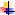 将下列各曲线绕对应的轴旋转一周,求生成的旋转曲面的方程.
例
分别绕x轴和z轴;
(1)
双曲线
旋转双曲面
绕x轴旋转
绕z轴旋转
12
绕x轴旋转 旋转双叶双曲面
13
绕z轴旋转 旋转单叶双曲面
14
曲面及其方程
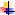 绕y轴和z轴;
(2)
旋转椭球面
(3)
绕z轴.
旋转抛物面
15
旋转椭球面
16
旋转抛物面
17
曲面及其方程
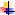 选择题
方程
表示(          ).
B
(A) xOz平面上曲线                     绕y轴旋转所得曲面;
(B) xOz平面上直线                绕z轴旋转所得曲面；
(C) yOz平面上直线                绕y轴旋转所得曲面；
(D) yOz平面上曲线                    绕x轴旋转所得曲面.
18
曲面及其方程
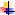 三、柱面
(cylindrical  surface )
平行于定直线并沿定曲线C
移动的直线L
定义
所形成的曲面称为
柱面.
这条定曲线C 称为柱面的
准线,
动直线L称为柱面的
母线.
母线
准线
19
曲面及其方程
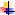 例  讨论方程                       的图形.
解
表一个圆C.
在xOy面上,
现在空间直角坐标系中讨论问题.
设点
在圆C上,
过点
作平行z轴的直线L,
对任意z,点
的坐标也满足方程
沿曲线C,
平行于z轴的一切直线所形成的曲面上的点
的坐标都满足此方程,
此曲面称为圆柱面.
在空间,
就是圆柱面方程.
因此,该方程的图形是以xOy面上圆为准线,
母线平行于z轴的柱面.
20
曲面及其方程
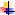 柱面举例
平面
抛物柱面
表示母线平行于z轴
表示母线平行于z
轴的柱面,
其准线是xOy面
的柱面,
其准线是xOy面上
上的抛物线
的直线
21
曲面及其方程
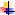 从柱面方程看柱面的特征：
在空间
其准线
直角坐标系中表示平行于z轴的柱面,
为xOy面上的曲线C.
（其他类推）
椭圆柱面
母线平行于x轴
实 例
双曲柱面
母线平行于z轴
抛物柱面
母线平行于y轴
22
曲面及其方程
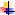 四、二次曲面
1. 二次曲面的定义
三元二次方程所表示的曲面称为
二次曲面.
即为二次曲面.
其中
均为常数.
球面、
如:
某些柱面(圆柱面、抛物柱面、
双曲柱面等)
都是二次曲面.
相应地平面被称为
一次曲面.
23
曲面及其方程
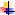 现只研究几种常见的二次曲面的标准方程.
或
称为二次曲面的标准方程.
24
曲面及其方程
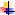 研究的方法是采用截痕法.
即用坐标面和
考察其交线
平行于坐标面的平面与曲面相截,
从而了解曲面
(即截痕)的形状,
然后加以综合,
的全貌.
以下用截痕法讨论上面几种特殊的二次曲面.
25
曲面及其方程
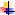 2. 椭球面(椭圆面)
(ellipsoid)
由方程可知
即
这说明椭球面包含在由平面
围成的长方体内.
26
曲面及其方程
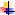 先考虑椭球面与三个坐标面的截痕：
这些截痕都是椭圆.
再用平行于xOy面的平面
去截这个曲面,所得截痕的方程是
这些截痕也都是椭圆.
27
曲面及其方程
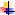 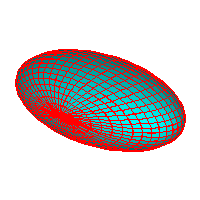 同理,
与平面
的截痕也是
椭圆.
椭圆截面的大小
随平面位置的变化而变化.
28
曲面及其方程
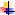 椭球面的几种特殊情况:
旋转椭球面
(ellipsoidal  surface  of  revolution)
由椭圆
绕z轴旋转而成.
方程可写为
旋转椭球面与椭球面的区别：
与平面
的交线为
圆.
29
曲面及其方程
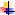 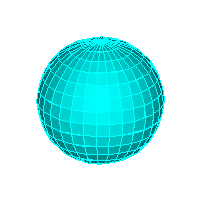 截面上圆的方程
球面
spherical  surface
方程可写为
30
曲面及其方程
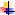 设
（    与    同号）
3.  抛物面
(paraboloid)
椭圆抛物面
elliptic(al)  paraboloid
用截痕法讨论：
(1)
用平面
去截这曲面,
截痕为原点.
用平面
去截这曲面,
截痕为椭圆.
截痕退缩为原点;
截痕不存在.
原点叫做椭圆抛物面的
顶点.
31
曲面及其方程
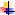 它的轴平行于   轴
顶点
用坐标面
(2)
去截这曲面,
截痕为抛物线.
用平面
去截这曲面,
截痕为抛物线.
32
曲面及其方程
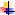 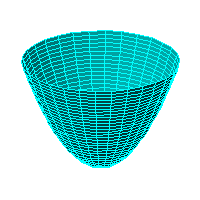 (3)
用坐标面
及平面
截痕为抛物线.
去截这曲面,
同理当
时可类似讨论.
椭圆抛物面的图形如下：
33
曲面及其方程
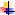 (由       面上的抛物线
当    变动时，这种圆的中心都在   轴上.
特殊地
方程变为
旋转抛物面
paraboloid  of revolution
绕z轴旋转
而成的)
用平面
截痕为圆.
去截这曲面,
34
曲面及其方程
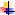 设
方程 z = xy表示什么曲面？
（    与    同号）
hyperbolic  paraboloid
双曲抛物面
(马鞍面)
特点是:
有两个异号的平方项,另一变量
是一次项,
无常数项.
图形如下：
用截痕法讨论：
马鞍面
35
Z=xy 图像
36
曲面及其方程
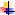 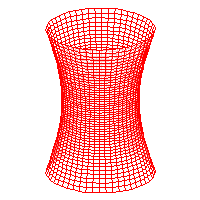 (hyperboloid)
4. 双曲面
(uniparted hyperboloid)
单叶双曲面
平方项有一个取负号,另两个取正号.
特点是:
炼油厂、炼焦厂的冷却塔就是单叶双曲面的形状.
37
曲面及其方程
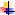 单叶双曲面
方程
类似地,
亦表示
单叶双曲面.
?
想一想
以上两方程的图形是与此图形
一样吗?
38
曲面及其方程
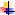 注
或
双叶双曲面
(biparted  hyperboloid)
特点是:平方项有一个取正号,另两个取负号.
它分成上、下两个曲面.
39
曲面及其方程
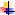 或
双叶双曲面
类似地,
方程
或
亦表示
双叶双曲面.
?
以上两方程的图形是与此图形
一样吗
40
曲面及其方程
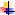 选择
填空
方程
表示(       )
B
(A) 双曲柱面;
(B)旋转双曲面;
(D) 锥面.
(C)双叶双曲面;
设有曲面方程
?
椭圆抛物面
则方程表示的曲面为
?
双曲抛物面(马鞍面）
方程表示的曲面为
41
曲面及其方程
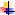 练习
双叶双
曲面,
y
它的对称轴在      轴上.
椭圆锥
42
曲面及其方程
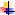 五、小结
曲面方程的概念
旋转曲面的概念(轴、母线)及求法;
柱面的概念(母线、准线);
截痕法;
椭球面、抛物面、双曲面.
(熟知这几个常见曲面的特性)
43
曲面及其方程
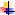 思考题
将yOz轴坐标面上的曲线
写出所得旋转面的
分别绕y轴和z轴旋转一周,
方程.
解
绕y轴旋转.
或
绕z轴旋转.
或
44
曲面及其方程
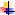 作业
练习册
45